Львов Николай Александрович  1751-1804
Николай Александрович Львов – один из самых выдающихся деятелей русской культуры второй половины XVIII века. Свое могучее дарование он проявил практически во всех отраслях науки и культуры: в поэзии и музыке, в архитектуре и механике, изобразительном искусстве и истории. Круг интересов Львова был поистине широк. Он переводил античных поэтов и издавал русские летописи, организовал производство русского сафьяна, открыл залежи каменного угля на Валдайской возвышенности и составил первое описание кавказских минеральных вод. Он был великолепнейшим архитектором, по его проектам в Москве, Твери, Санкт-Петербурге и других городах построены особняки, административные здания, церкви.
Н.А.Львов родился 15 марта 1751 года                                                                          в небогатой мелкопоместной семье                                                                                           в усадьбе  Новоторжского  уезда                                                                         Тверской губернии.                                                                                                               В доме своих родителей он получил                                                                              великолепное воспитание.                                                                                                             Как и большинство дворянских детей                                                                   того времени, Львов был записан                                                                             в  гвардию и в 1769 был отправлен                                                                        в Петербург в Измайловский полк.                                                                                  Там вокруг него образовался кружок молодых людей, увлекавшихся музыкой, литературой, живописью. Творческое сознание Николая Александровича сформировалось именно тогда, и не случайно идеалом для него в те годы был многогранный гений М.В.Ломоносова. В 1775 году Львов вновь посетил   родное Никольское. Он пристально  наблюдал за жизнью и обычаями  крестьян и всерьез заинтересовался  русской народной песенной культурой. Впоследствии Н.А.Львов внес  большой вклад в развитие русской  музыкальной фольклористики. Будучи увлеченным собирателем   народных песен, он стал инициатором   создания “Собрания народных русских песен с их голосами”, увидевшего свет в 1780 году. Опубликование этого сборника имело очень большое значение, так как отныне композиторы могли использовать народные песни в своем творчестве.
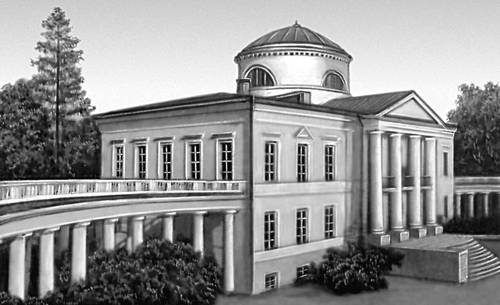 Здания построенные по проекту Львова
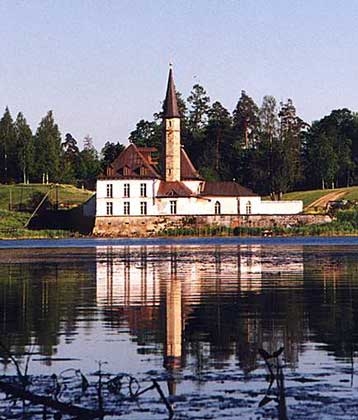 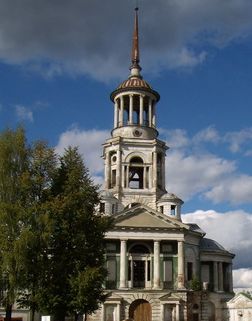 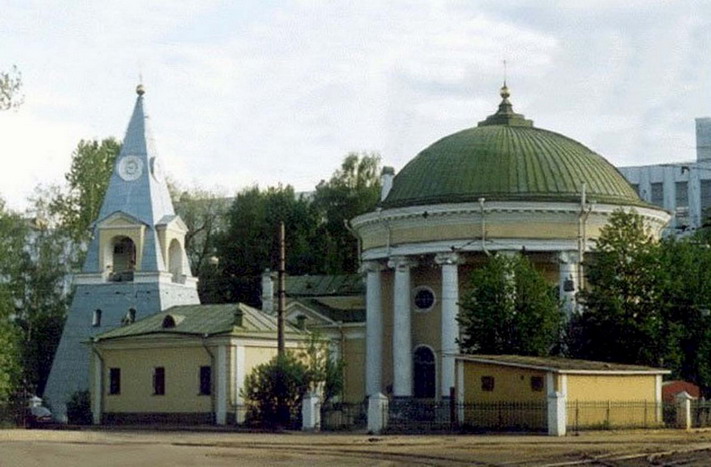 Памятник  Львову в Торжке